ПОЧТА
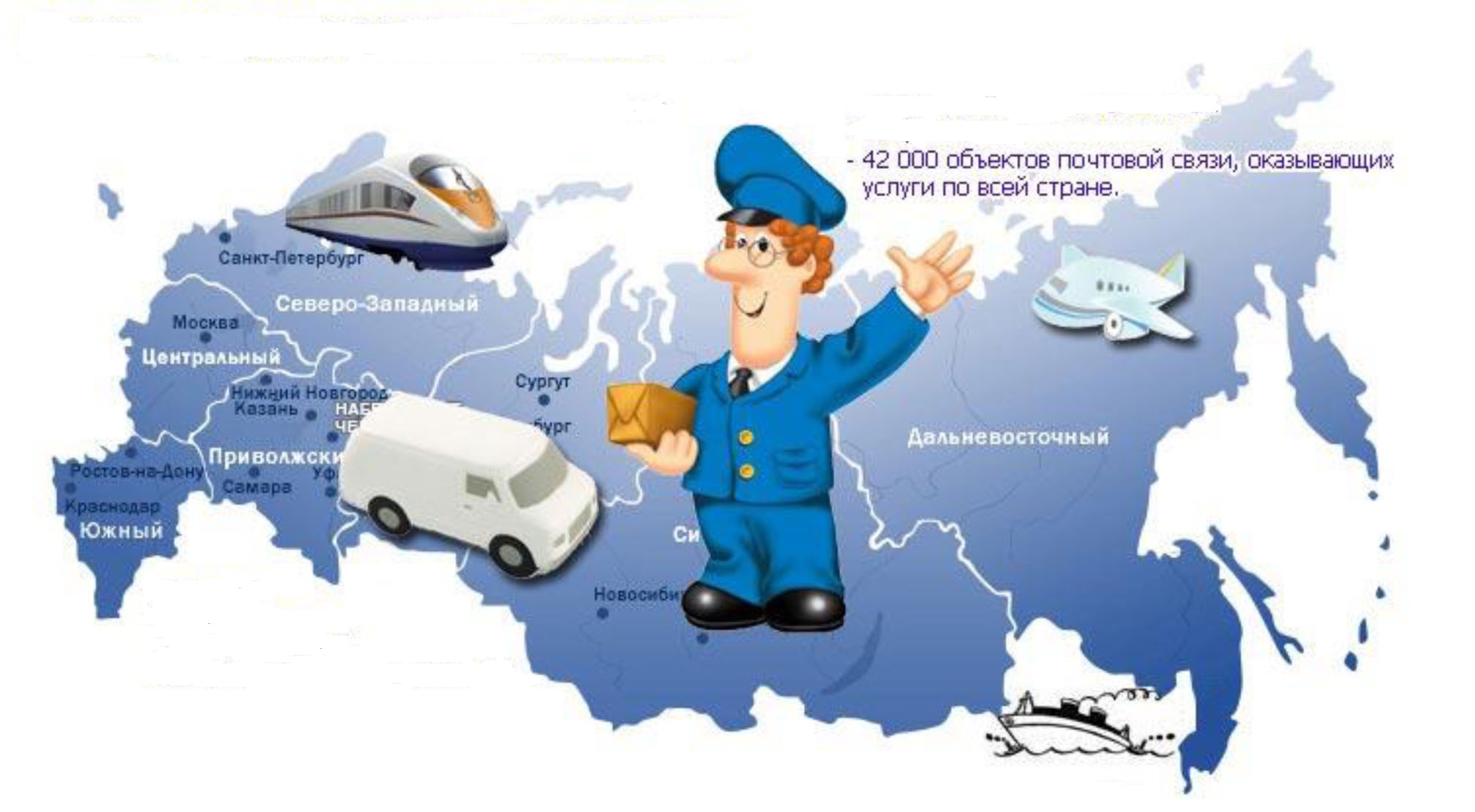 Подготовила: воспитатель
 МАДОУ МО г. Нягань «Детский сад №2 «Сказка»
Удальцова М.Н.
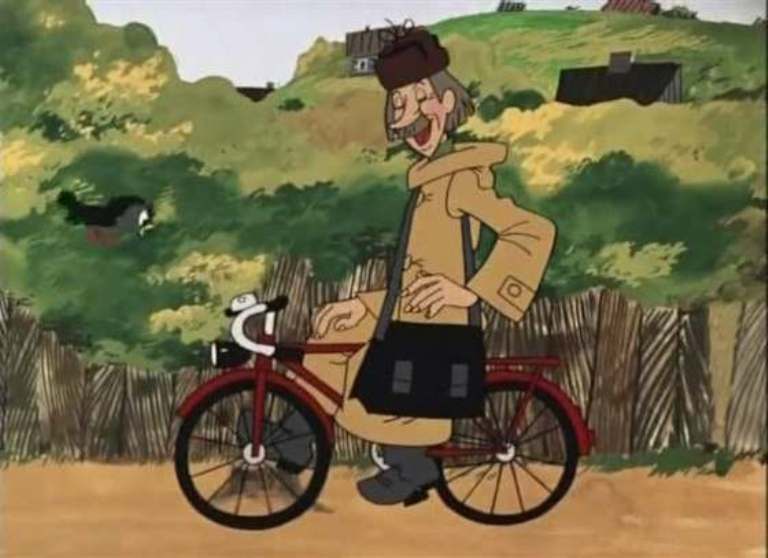 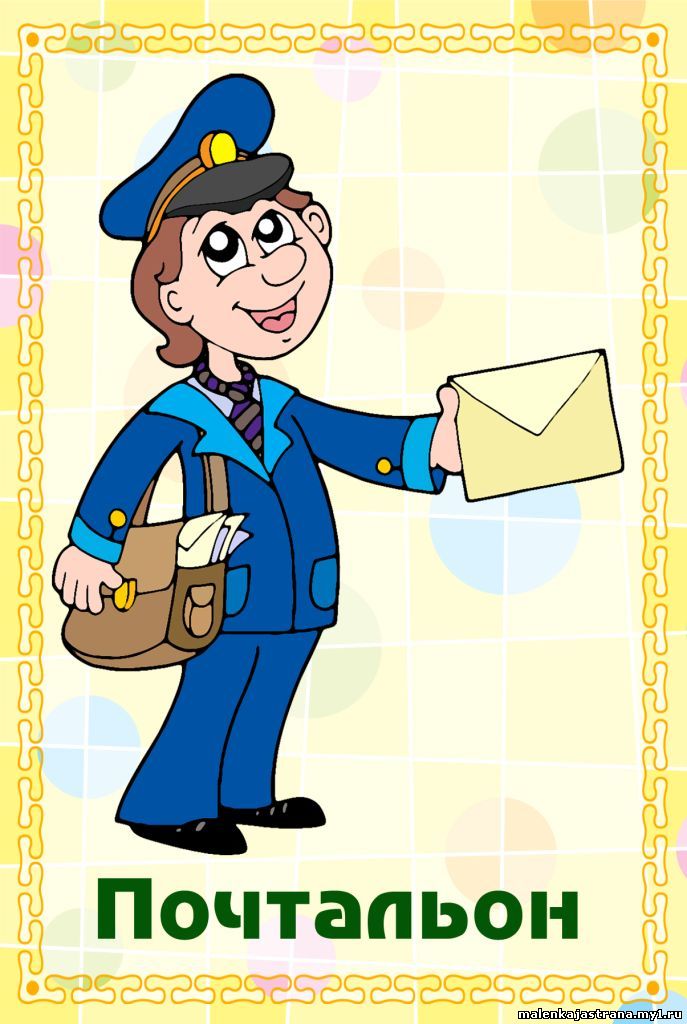 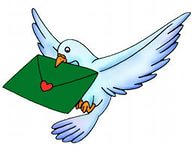 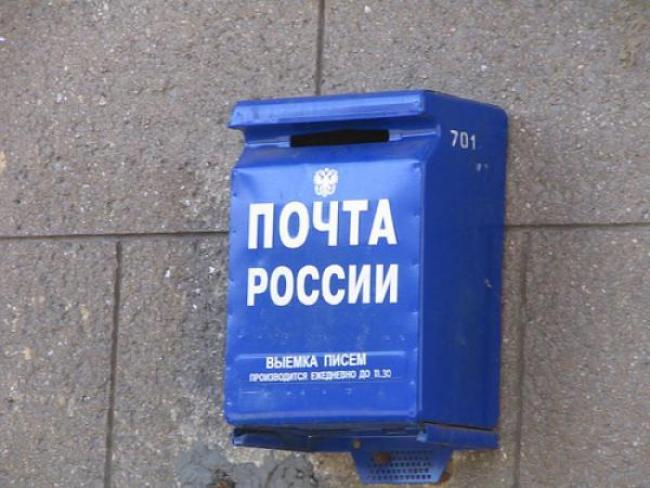 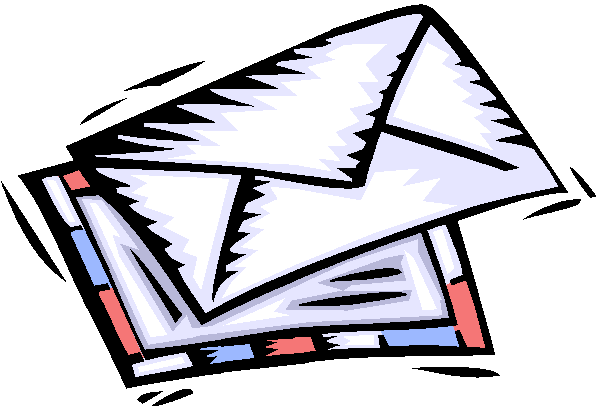 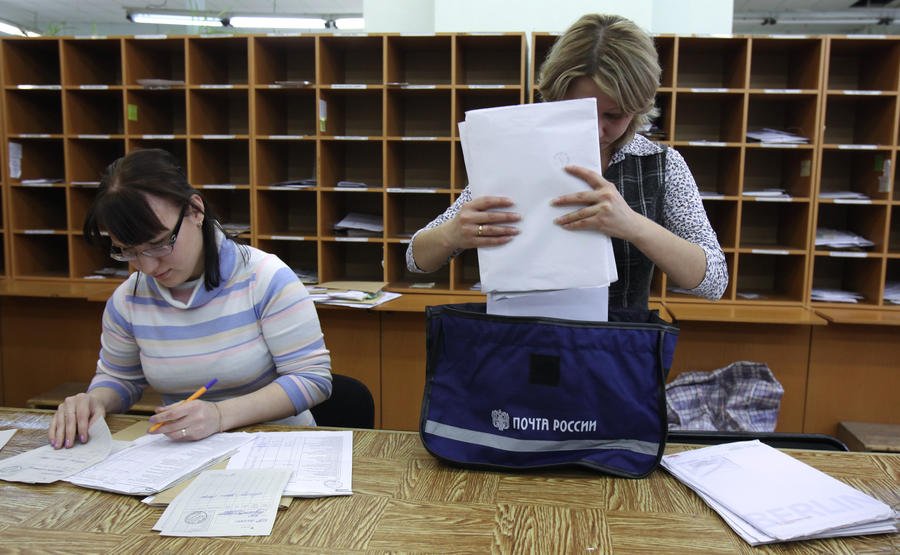 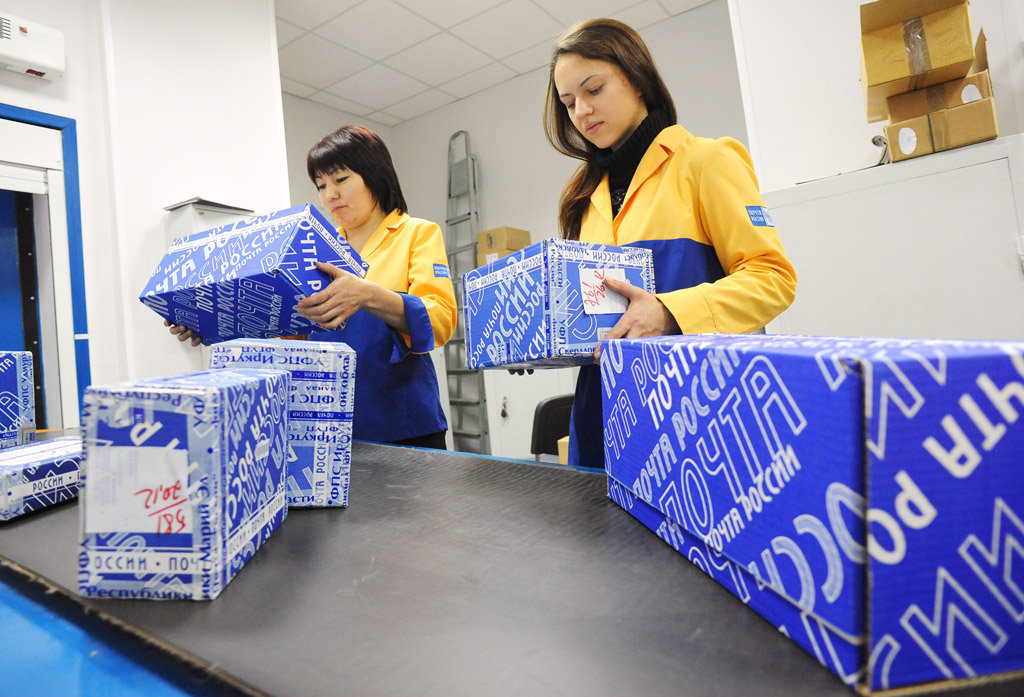 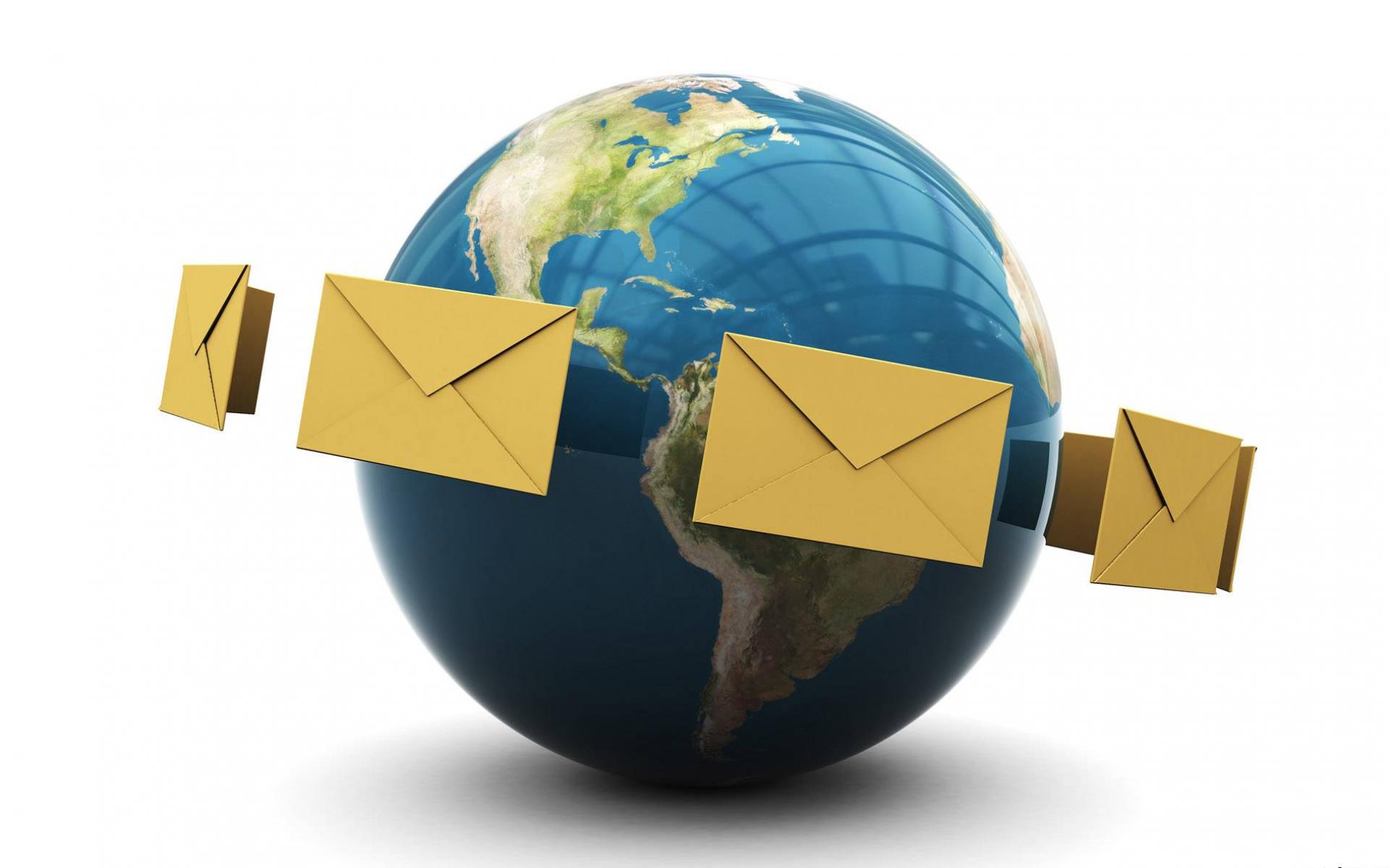